Avances y resistencias de los hombres mexicanos respecto a la equidad de género
Olga Lorena Rojas
   El Colegio de México
1. Introducción
2. El incremento del empleo remunerado femenino en México
3. Impacto de la expansión del empleo remunerado femenino en la vida familiar
4. Obstáculos y resistencias que enfrentan las mujeres cuando se insertan en el mercado de trabajo
5. Conclusiones
Apartados de la ponencia
1. Introducción.La economía y la sociedad mexicana se han transformado aceleradamente en las últimas décadas
2. Incremento del empleo femenino (formal e informal) durante las últimas décadas
Deterioro del papel de los varones como jefes económicos de sus hogares.
Las familias envían más miembros al mercado de trabajo (asalariado/no asalariado; formal/informal; migración).
Incremento de hogares de doble proveeduría (9.3% a 19%) y de jefatura femenina 17.4% a 33%).
Pierde importancia el modelo tradicional de jefe varón proveedor único (59.9% a 49.4%).
Fomento a las exportaciones
Impulso a industria maquiladora
Dinamismo del sector servicios (más empleos)
Feminización de la fuerza de trabajo
Inestabilidad e incertidumbre en mercados de trabajo masculinos
Incremento de empleo a tiempo parcial, subempleo, desempleo, autoempleo y de la desigualdad social
3. Repercusiones en la vida familiar de la expansión del trabajo remunerado femenino
Incremento de tensiones y conflictos en la vida familiar y laboral de las mujeres.
 La presencia de niños pequeños dificulta la actividad económica femenina (empleo informal, trabajos eventuales, a tiempo parcial, no asalariados y bajas remuneraciones).
No ha logrado transformar el reparto de tareas en los hogares:
      Las jornadas laborales de las mujeres (33 horas semanales) son menores que las de los varones (52.4 hrs.), pero ellos tienen menor participación en tareas domésticas y de cuidado (17.6 hrs. vs. 50.1 hrs.).
      De tal suerte que el tiempo global de trabajo femenino es mayor que el tiempo global de trabajo masculino (excede en aproximadamente 13 horas en promedio a la semana).
Crecimiento participación económica de mujeres unidas o casadas: 
1991: 28% - 2011: 45%
Inserción laboral femenina Diferencias por estratos sociales
medios
Empleos asalariados mejor remunerados, Mayor escolaridad y acceso a discursos igualitarios
en pobreza (46%)
empleos informales mal remunerados y Menor escolaridad
Frecuentes trayectorias ocupacionales femeninas discontinuas.
 Escaso cuestionamiento de las mujeres a la subordinación frente a sus esposos, considerados jefes y autoridad de la familia.
 Ellas tienen que pedir permiso para salir de casa o para trabajar.
 Sin embargo, las jóvenes con mejor escolaridad empiezan a cambiar.
Esposos obstaculizan menos la incorporación de sus compañeras al mercado de trabajo. Aunque, presionan para que tengan empleos menos demandantes.
 Cambios en patrones de autoridad, ellas participan en las decisiones y cuestionan el papel de sus esposos como jefes exclusivos.
No piden permiso para salir o para trabajar.
4. Obstáculos y resistencias que enfrentan las mujeres que se insertan en el mercado de trabajo
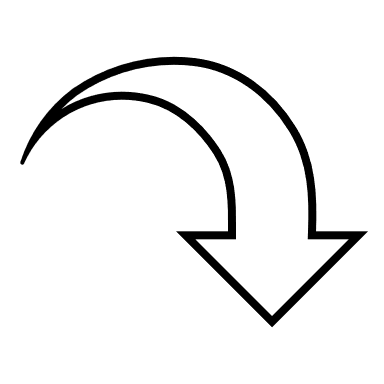 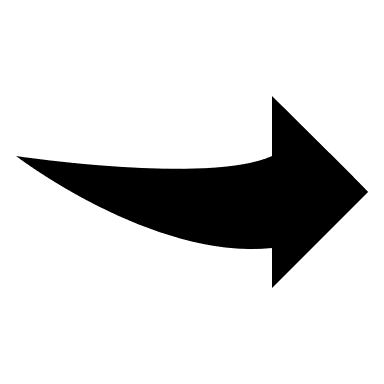 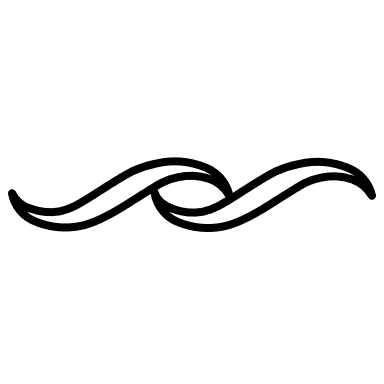 La segregación de las mujeres en la esfera doméstica: excluyendo a las mujeres socialmente de las posibilidades para su desarrollo personal, escolar y laboral. 
 Control sobre la movilidad de las mujeres: para dificultar o impedir su incorporación a cualquier ocupación remunerada.
 Control masculino sobre los recursos económicos: para fomentar la dependencia, subordinación y sometimiento de las mujeres hacia sus esposos.
 La violencia física: último recurso utilizado por los varones para restablecer el orden de género (incluido el feminicidio).
Mecanismos de control de los hombres sobre las mujeres en la vida familiar
Mecanismo de dominación para mantener autoridad masculina en los hogares cuando los controles ideológicos se han debilitado.
La subordinación femenina ante los varones es una construcción social y cultural compartida por hombres y mujeres. 
El maltrato cotidiano doméstico es considerado normal por los hombres y las mujeres.
Se detona ante sentimientos de inseguridad y frustración de los hombres al sentir amenazada su autoridad en el hogar.
Prevalencia de la impunidad ante la violencia masculina en el ámbito familiar. Se considera una forma natural de ejercicio de la autoridad masculina en la vida doméstica.
La violencia masculina contra las mujeres
Prevalencia 43.9% entre las mujeres unidas o casadas
(Encuesta Nacional sobre la Dinámica de las Relaciones en los Hogares ENDIREH, 2016)
Violencia masculina contra las mujeresDiferencias por estratos socialesEncuesta Nacional sobre Violencia conta las Mujeres (ENVIM) 2003 y ENDIREH, 2016
En pobreza
medios
Menor violencia masculina.
  Disminuye a mayor escolaridad de las mujeres y conforme mejoran las condiciones sociales.
Los mayores riesgos de ser violentadas emocional, física, económica y sexualmente por sus parejas.
  Las carencias materiales y la pobreza pueden deteriorar las relaciones familiares y conyugales, elevando el riesgo de conflictos y agresiones. 
  Expresiones extremas de violencia.
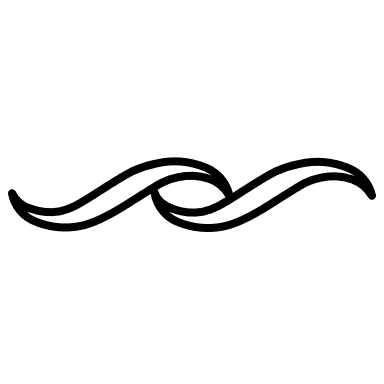 Relacionados, precisamente, con los avances de las mujeres en sus niveles de autonomía:

  Que las mujeres tengan un trabajo remunerado fuera del hogar (extra-doméstico).
  Que las mujeres tengan cinco o más años empleadas de manera remunerada después de haberse unido.
  El incremento en su poder de decisión y de su libertad.
  Estar en los grupos más jóvenes de edad.
  Que las mujeres sean jefas económicas (aún casadas son el sostén económico principal o único de sus hogares).
Factores relacionados al riesgo de vivir situaciones de tensión, conflicto y violencia física en los hogares (ENDIREH, 2016)
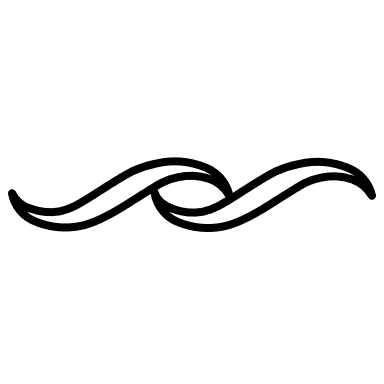 Tipos de trabajo remunerado femenino y niveles de violencia masculina(Rodríguez, 2014 con datos de ENDIREH, 2012)
Mayores niveles de violencia
En los estratos sociales pobres: cuando las mujeres tienen una ocupación de mejor calidad que se realiza fuera del hogar. 
Ejemplo: mujeres que trabajan en fábricas (empleo formal) tienen mayor probabilidad de ser violentadas por sus parejas. 
Deben cumplir jornadas completas en espacios extra-domésticos. Difícil para ellas combinar empleo con las tareas domésticas y de cuidado en sus hogares.
Menores niveles de violencia
En los estratos sociales más favorecidos: cuando las mujeres son profesionistas o técnicas.
En los estratos sociales pobres: cuando las mujeres tienen una ocupación más precaria y de menor calidad, que realizan en el hogar o en la vía pública (empleo informal). O cuando son amas de casa.
      Gracias a estas actividades, las mujeres       combinan trabajo doméstico y de cuidados con su actividad laboral. Así disminuyen los celos y formas coercitivas de control masculino.
5. Conclusiones
Para analizar con mayor detalle el desajuste que propicia el trabajo remunerado femenino en las relaciones de género y que puede detonar reacciones de resistencia, control y violencia de los hombres, es necesario:
  Tomar en cuenta que en México los cambios económicos y sociales han sido muy acelerados, a diferencia de los cambios culturales (mentalidades), sobre todo en sectores sociales empobrecidos y con menor escolaridad.
 Hacer una lectura más cualitativa –buscar las dimensiones culturales- de las cifras estadísticas sobre la desigualdad social, escolar y laboral entre hombres y entre mujeres. 
 Analizar con detenimiento los datos sobre la violencia masculina contra las mujeres (incluidos los feminicidios) e impulsar mejores y más eficaces formas de captación de la información de las encuestas nacionales sobre violencia “doméstica” o “familiar”.
5. Conclusiones
Observar las diferencias por estrato social y por tipo de ocupación remunerada de las mujeres. Hacer distinciones entre ellas, en términos del tipo de violencia que pueden estar viviendo de manera cotidiana.
 Los casos más preocupantes son el de las mujeres de estratos sociales bajos con empleos formales y jornadas laborales completas, así como el de las jefas económicas.
  Urgente terminar con la impunidad respecto a la violencia ejercida por los hombres contra las mujeres (feminicidios). Dejar de considerarla como un “problema doméstico o familiar”.
  Impulsar campañas de concientización entre la población masculina y femenina sobre la equidad de género y la violencia en las escuelas y medios de comunicación masiva: programas y series de tv, radio, periódicos, revistas, cómics, documentales, películas.
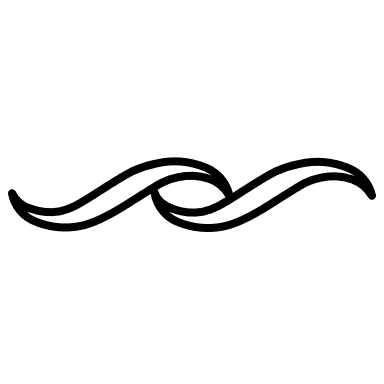